电能  电功
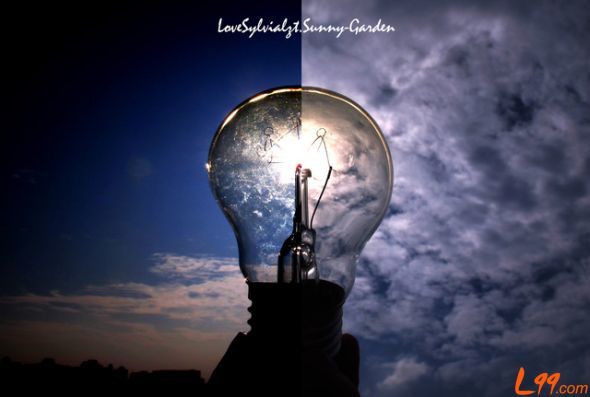 风力发电
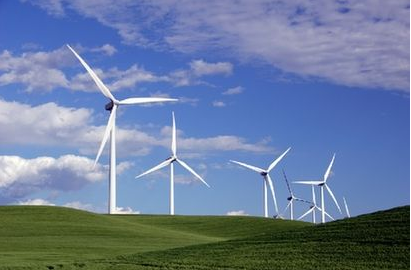 [Speaker Notes: 本资料来自于资源最齐全的２１世纪教育网www.21cnjy.com]
火力发电
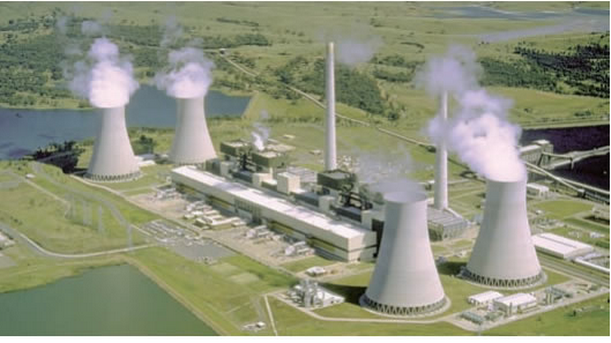 水力发电
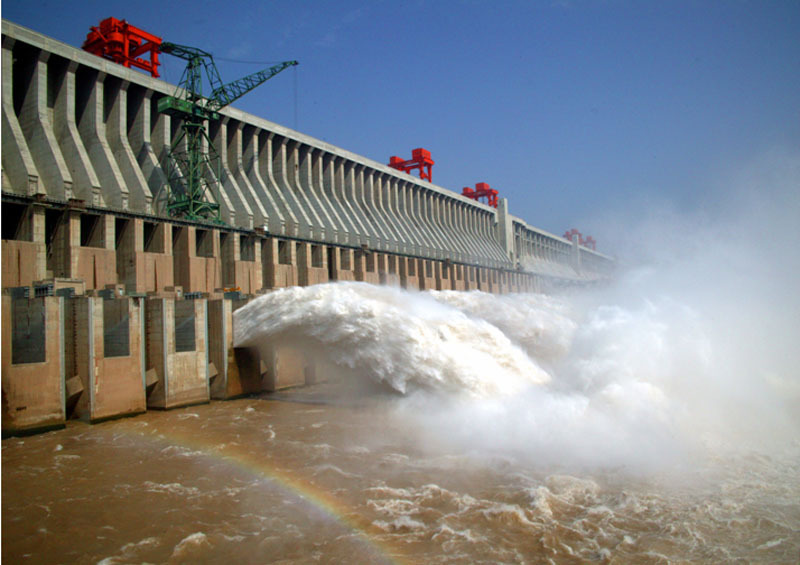 [Speaker Notes: 本资料来自于资源最齐全的２１世纪教育网www.21cnjy.com]
想一想
还知道什么可以发电？
核能发电
潮汐发电
垃圾废料发电
太阳能发电
各种各样的电池
电源的实质:
其他形式的能转化为电能
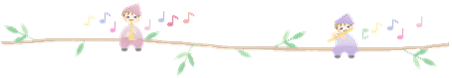 [Speaker Notes: 本资料来自于资源最齐全的２１世纪教育网www.21cnjy.com]
电能的应用
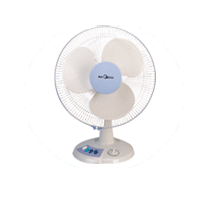 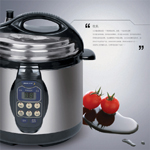 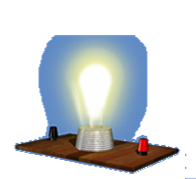 电能转化为光和热
电能转化为内能
电能转化为机械能
用电器的实质：
电能转化为其他形式的能。
[Speaker Notes: 本资料来自于资源最齐全的２１世纪教育网www.21cnjy.com]
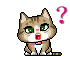 指出下面的能量转化过程
    1.发电机发电         
    2.电动机      
    3.电风扇                
    4.电暖气      
    5.蓄电池向外供电
其他形式的能转化为电能
电能转化为机械能
电能转化为机械能
电能转化为内能
化学能转化为电能
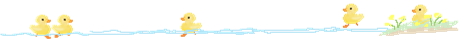 [Speaker Notes: 本资料来自于资源最齐全的２１世纪教育网www.21cnjy.com]
电能
1、常用单位：度
又名：千瓦时   符号：kW.h
2、国际单位：焦耳
简称：焦      符号：J
1度=1千瓦时=3.6×106J
[Speaker Notes: 本资料来自于资源最齐全的２１世纪教育网www.21cnjy.com]
巩固练习
7.2×106
2kw.h=                  J
 0.5kw.h=                 J
1.8×106
0.2
7.2×105J=               kw.h

1.08×107J=              kw.h
3
[Speaker Notes: 本资料来自于资源最齐全的２１世纪教育网www.21cnjy.com]
电能表（电度表）
电能表：可以计量用电器一段时间内消耗的电能，圆盘上方的数字以千瓦时为单位显示消耗的电能。
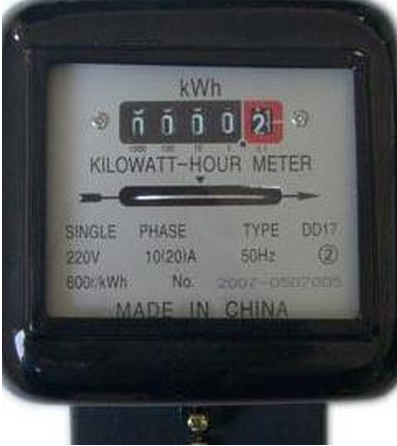 [Speaker Notes: 本资料来自于资源最齐全的２１世纪教育网www.21cnjy.com]
电能表几个重要的参数意义：
“10（20）A”
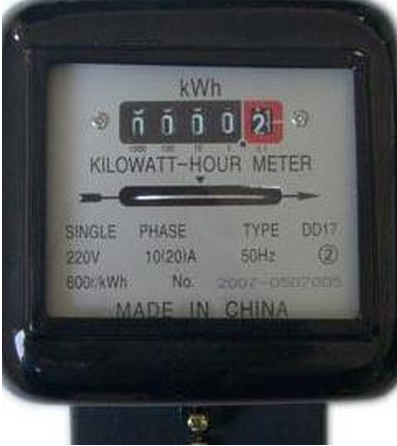 表示这个电能表的标定电流为10安，额定最大电流为20A。电能表工作时的电流不应超过额定最大电流。
“220V”
该电能表应在220伏的电路中使用。
[Speaker Notes: 本资料来自于资源最齐全的２１世纪教育网www.21cnjy.com]
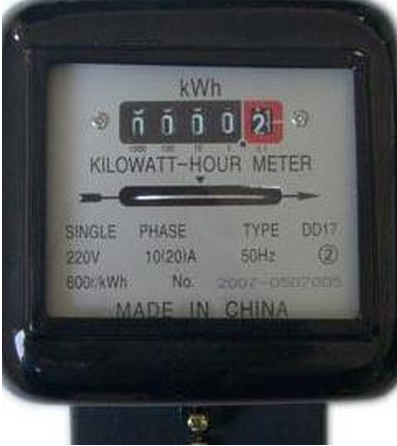 “50Hz”
表示这个电能表在50赫的交流电路中使用。
“600r/kW.h”
表示接在这个电能表上的用电器，每消耗1千瓦时的电能，电能表上的转盘转过600转。
[Speaker Notes: 本资料来自于资源最齐全的２１世纪教育网www.21cnjy.com]
例：一只家用电能表上标着“600r/kw.h”，它表示          ， 现在室内只有一只灯泡发光，测出转盘5min转了60r，利用这些数据，计算出灯泡在这段时间内消耗的电是       kw.h 。
每消耗1千瓦时的电能，电能表上的转盘转过600转
1kw.h/600r
W=60r×
=0.1kw.h
[Speaker Notes: 本资料来自于资源最齐全的２１世纪教育网www.21cnjy.com]
电能表的读数：
为了计量一段时间内消耗的电能，必须记录这段时间起始和结束时电能表上计数器的示数，前后两次示数之差，就是这段时间内用电的度数。
注意：
电能表的计数单位是千瓦时；计数器上最后一位是小数点后面的数字。
3
0
1
0
7
8
4
0
0
3
0
7
4
6
2
9
0
4
9
8
例1：小丽、小强二位同学家的电能表的示数如图一所示，请你将它们的示数读出来。
小丽家
84.3kw.h
小强家
476.3kw.h
（图一）
（图二）
例2：如果一个月后，二位同学家的电表示数分别变为如图二所示，则这二位同学家一个月分别用了多少电？
23.6kw.h
23kw.h
[Speaker Notes: 本资料来自于资源最齐全的２１世纪教育网www.21cnjy.com]
0
3
5
2
7
0
3
8
2
例：小明家本月月初电能表的显示数字为
月末电费收据显示的用电数量为30kw.h，则月末电能表的显示数字应为                      ，本月消耗的电能为         度，合                  J，若1度电为0、50元，则小强家应付电费            元。
7
30
1.08×108
15
[Speaker Notes: 本资料来自于资源最齐全的２１世纪教育网www.21cnjy.com]
电能表的种类
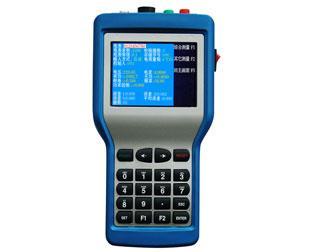 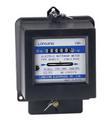 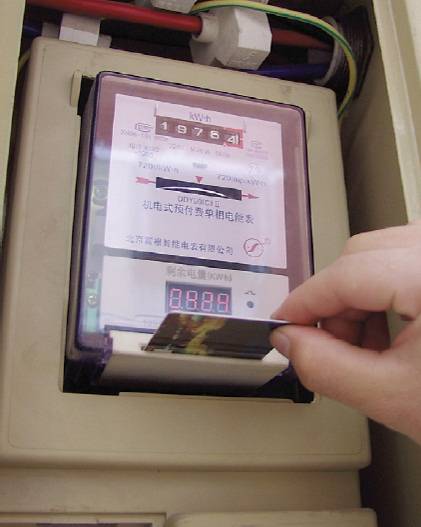 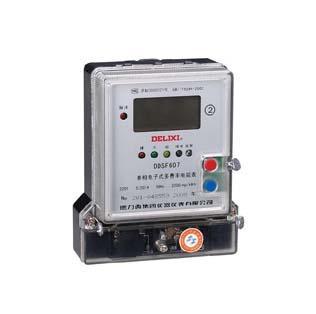 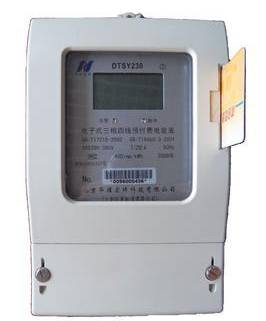 1千瓦时（1度）电的作用：
可以炼钢1.6kg
可以采掘原煤105kg
可以使电车行驶0.85km
可以一次灌溉麦田330㎡
可以使洗衣机工作2.7小时
可以使电脑工作5小时
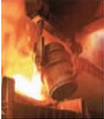 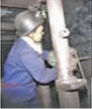 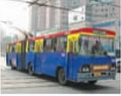 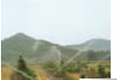 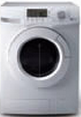 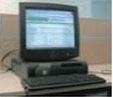 [Speaker Notes: 本资料来自于资源最齐全的２１世纪教育网www.21cnjy.com]
电功
电能转化为其他形式能的过程也可以说是电流做功的过程。
有多少电能发生了转化就说电流做了多少功。
[Speaker Notes: 本资料来自于资源最齐全的２１世纪教育网www.21cnjy.com]
影响电功多少的因素
电流做功的多少跟电流大小、电压的高低、通电时间的长短都有关系。
电功的计算公式
W=UIt        
U表示电路两端的电压
I表示电路中的电流
t表示通电时间
例：用两节串联后的干电池给小灯泡供电，电压为3V，小灯泡发光时通过的电流为0.3A，则小灯泡工作5min，电流做功为多少？
解：电流做功为：
W = UIt 
    = 3 V×0.3 A×0.5×60 s 
    = 27 J
课堂小结
1.电能的概念、单位及单位间的转换；
2.电能表的作用及各参数的意义；
3.电能表的正确读数及如何利用其测量用电器消耗的电能；
3.电功的概念，影响因素；
4.电功的计算公式：W=UIt。
课堂练习
1、在国际单位制中，电能的单位是        简称        ，符号是      ；生活中常用的电能单位是      ,学名是             符号             。
焦耳
焦
J
度
千瓦时
KW.h
2、电能表是用来测量（     ）
A 电流的大小    B 电压的大小
C 电阻的大小    D 电能的大小
D
[Speaker Notes: 本资料来自于资源最齐全的２１世纪教育网www.21cnjy.com]
3、下列电器设备中，工作时电能主要转变为内能的是：（       ）
  A、电动车           B、电饭锅
  C、电风扇           D、电视机
B
[Speaker Notes: 本资料来自于资源最齐全的２１世纪教育网www.21cnjy.com]
4.手机、数码相机等常用充电电池作为电源，某手机电池的电压为3.6 V，安时容量为750 mA.h。它充满电后所储存的电能是            J。
9 720
解析：
　 安时容量=放电电流(A)×放电时间(h)       
　750 mA.h= 750 mA×1 h=0.75A×1 h
　W = UIt = 3.6 V×0.75 A×3 600 s = 9 720 J